Double Replacement Reactions
The Basics!
This type of reaction has a positive ion and a negative ion switching places 
A+B- + C+D-  A+D- + C+B-

A Double Replacement Reaction will usually produce:
A gas
A precipitate
A molecular compound
(like water)

If the Products are 2 aqueous solutions, no chemical rxn has occurred
Ex.  BaCl2 + MgSO4  BaSO4 + MgCl2
Solubility Chart
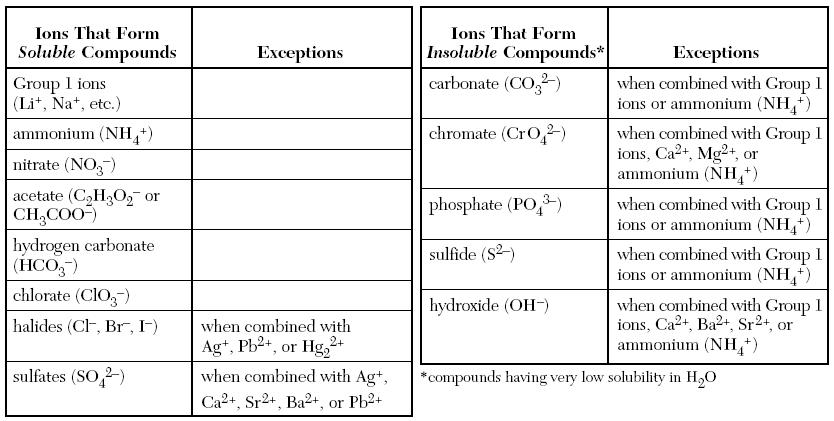 Predicting the Products of a Double Replacement Reaction
Given the reactants, write the name of the products by switching the LAST names
Do not use acid names; use FULL NAME
		ex: Don’t use Nitrous Acid; use Hydrogen Nitrite

Check the Table of Solubility Rules
If something is insoluble  it will form a precipitate (s) during the rxn
RXN WILL OCCUR
If a liquid/ gas has formed
RXN WILL OCCUR
If something is soluble  it will form an aqueous (aq) product
(If you finish with 2 soluble (aq) reactants)
NO RXN (stop there)
The Exceptions!
5 things that may seem soluble, but will actually produce a liquid or a gas  a reaction WILL occur
If any of these are a product, there will be a rxn
Hydrogen Carbonate  breaks into water and Carbon Dioxide
		H2CO3 (aq)  H2O (l) + SO2 (g)
if you make Hydrogen Carbonate, the CO2 bubbles (gas) produced = rxn
Hydrogen Sulfite  breaks into water and Sulfur Dioxide
		H2SO3 (aq)  H2O (l) + SO2 (g)
Ammonium Nitrate  breaks into water and Ammonia
		NH4OH (aq)  H2O (l) + NH3 (g)
Exceptions (cont.)
Hydrogen Sulfide - H2S
Odor produced (rotten eggs)
Hydrogen Hydroxide – HOH
Water H2O (l) (which is a rxn)